ZAKON O ZDRUŽEVANJU PRI MNOŽENJU
Imamo dve škatli, v vsako škatlo damo dva avtomobilčka. Koliko gum imajo vsi avtomobilčki skupaj?
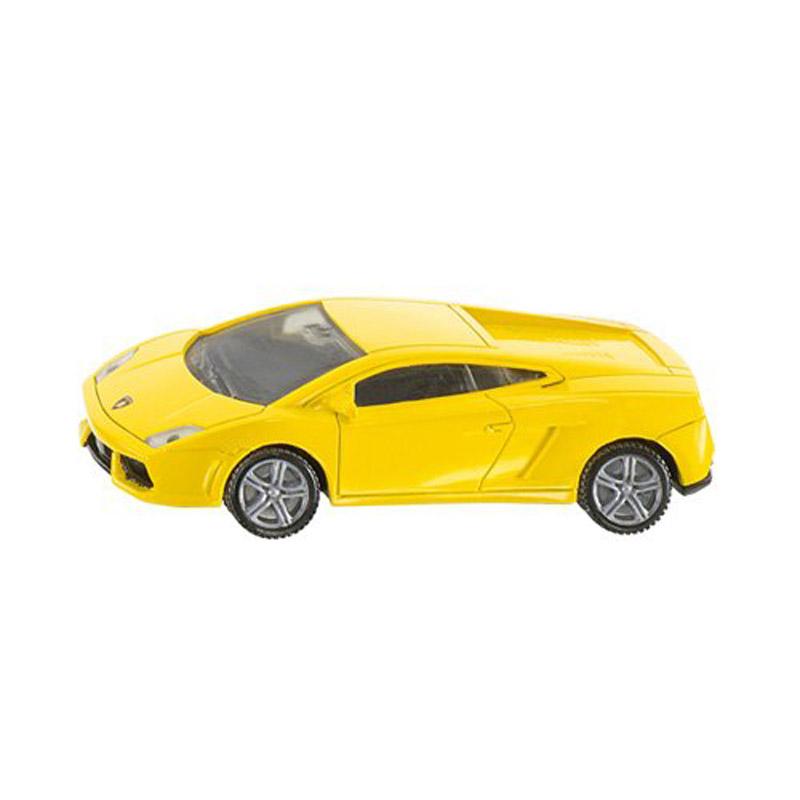 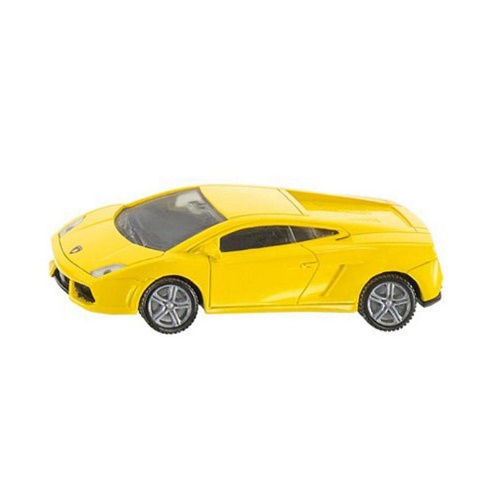 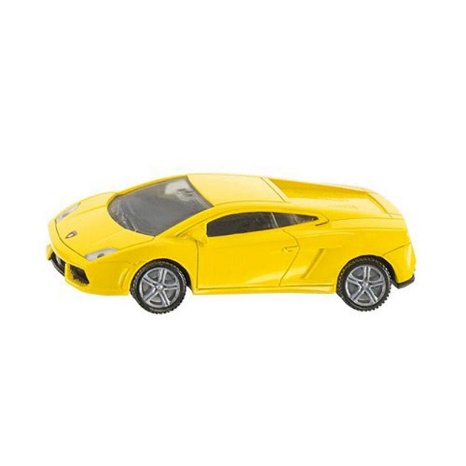 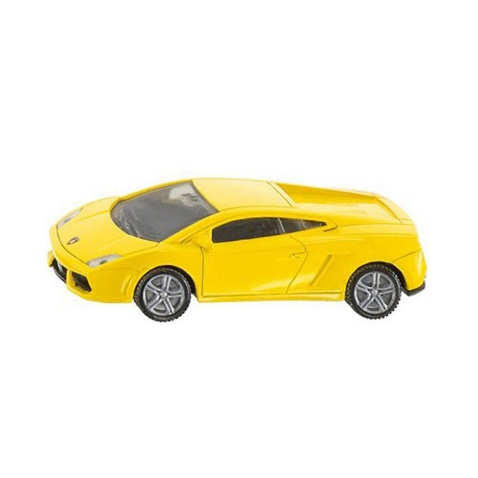 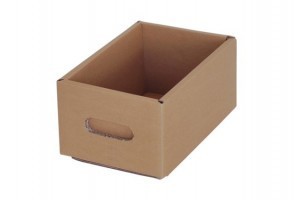 Računamo lahko na dva načina:
Izračunamo, koliko imamo avtomobilčkov, nato množimo s 4; dobimo število vseh gum.

             2  2  4 = 4  4 = 16
ali izračunamo, koliko gum je v eni škatli, nato množimo s številom škatel.
                                                  
                              2  2  4 = 2  8 = 16
Ugotovili ste, da dobimo v obeh       primerih enak rezultat.

Oglejte si, koliko svinčnikov je v vseh lončkih v DZ na strani 89.
Kako je računala Lili, kako pa Bine?
Pri množenju je lahko vrstni red množenja poljuben, ni potrebno, da gremo po vrsti!
Nalogo prepiši in reši v zvezek, nariši, kar je potrebno. Zapiši naslov    Zakon o združevanju pri množenju
Na vrtu raste 5 dreves. Na vsakem drevesu sta 2 gnezdi in v vsakem gnezdu sta 2 ptička.
 Koliko je vseh ptičkov?
5  2  2 = 10  2 = 20
5  2  2 = 5  4 = 20

Odgovor: Vseh ptičkov je 20.
Pri množenju je vrstni red množenja poljuben.
Zdaj pa lahko rešite naloge v DZ:

na strani 89 naloga 1, 2
na strani 90 naloga 1, 2 in Ponovim – prepišete v zvezek ( PAZI: list papirja ima dve strani)
ŽELIM VAM USPEŠNO DELO!
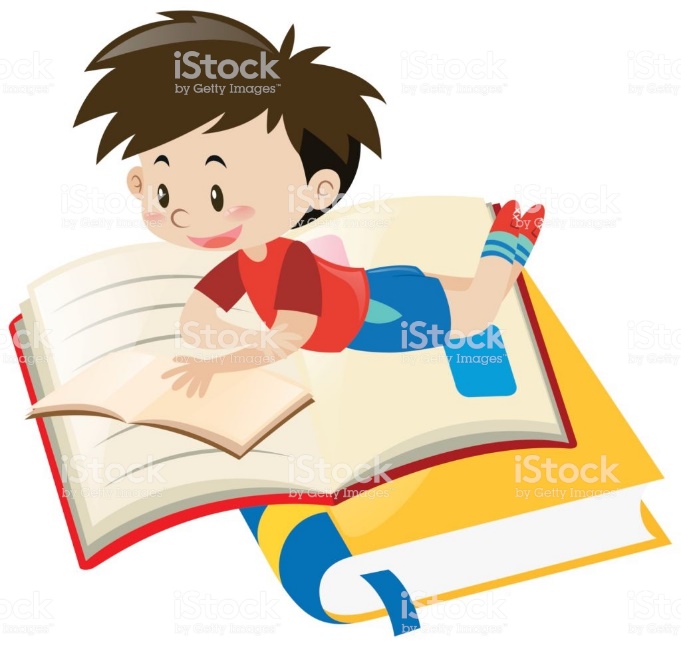